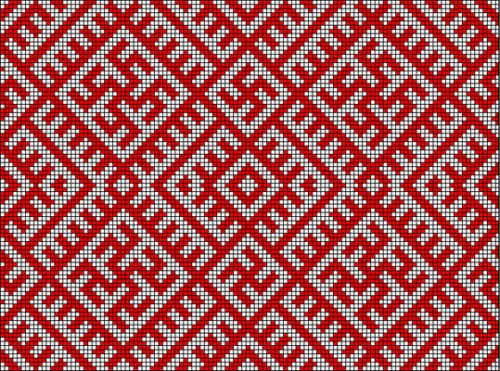 Путешествие в старину…
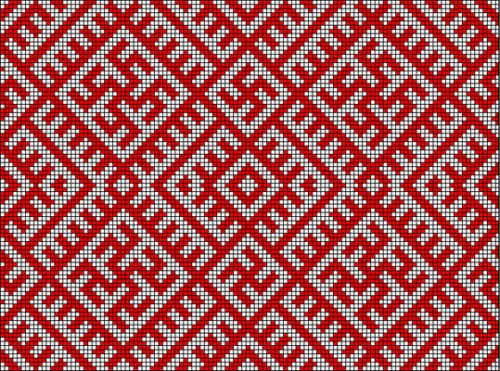 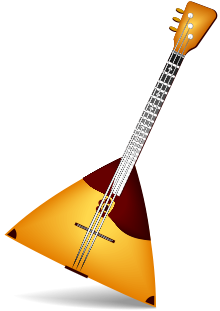 Балалайка
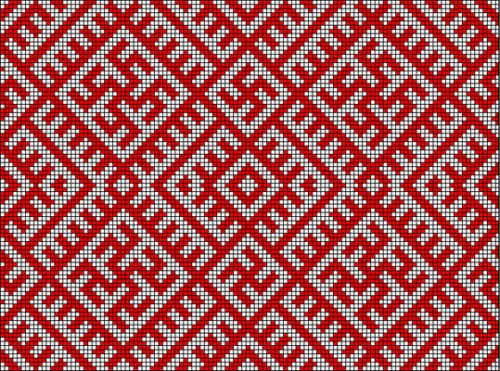 Гусли
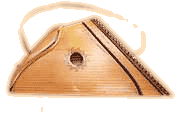 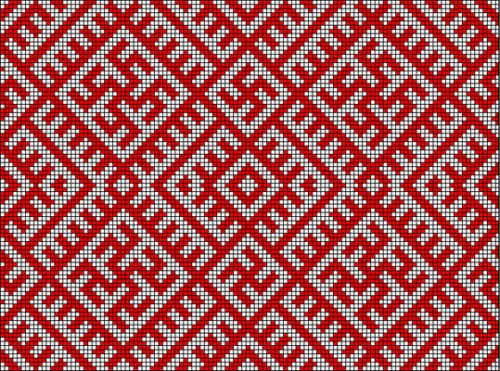 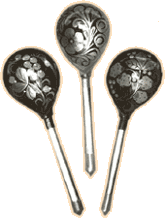 Ложки
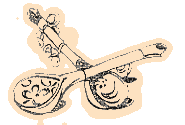 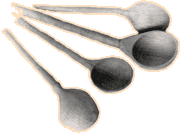 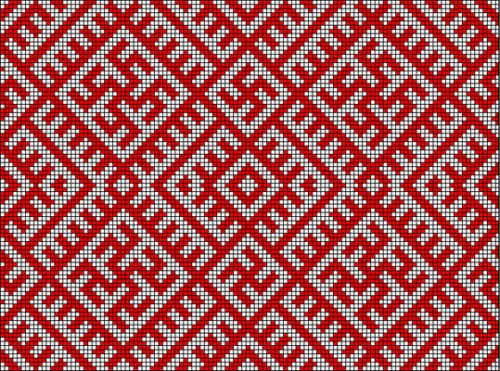 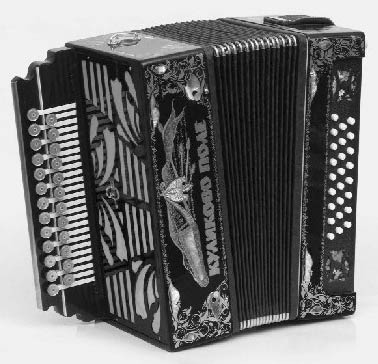 Гармошка
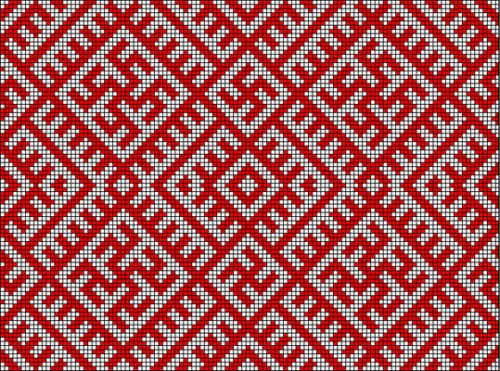 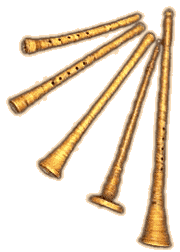 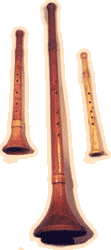 Рожок
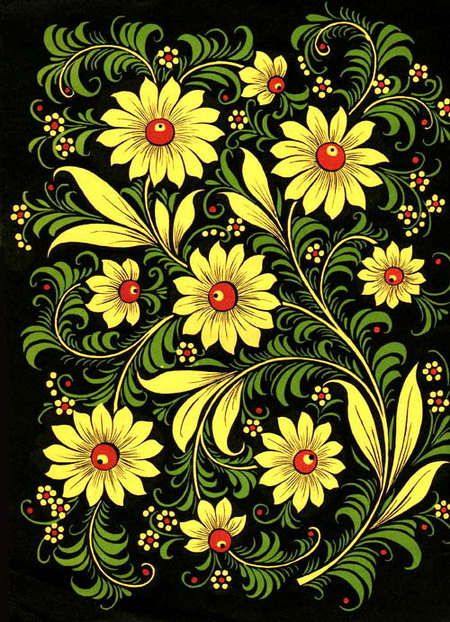 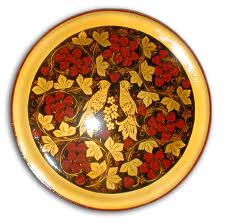 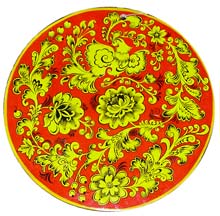 Хохломская роспись
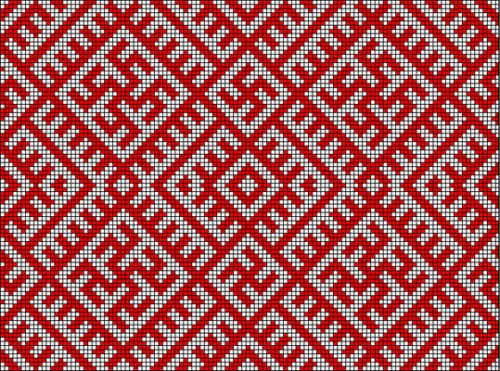 Прялка
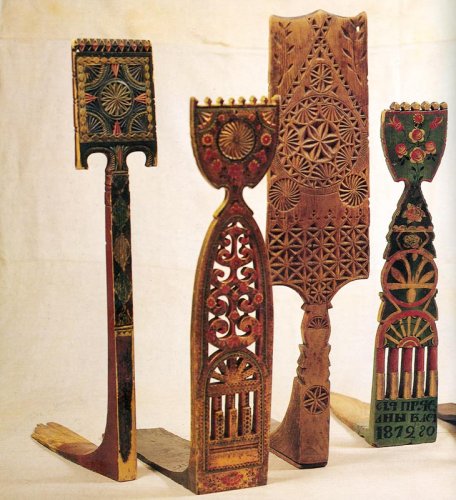 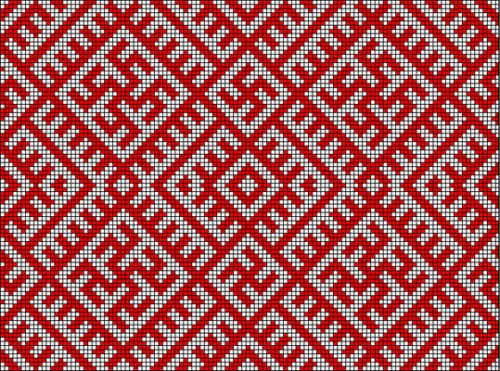 Бусы и браслеты
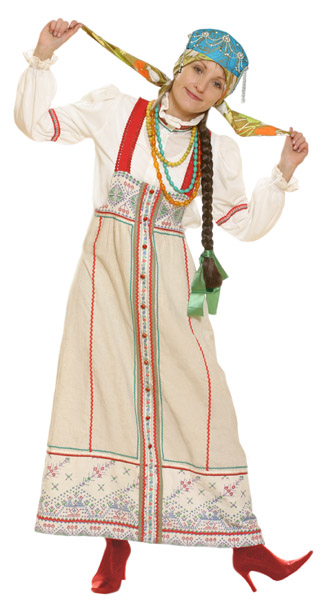 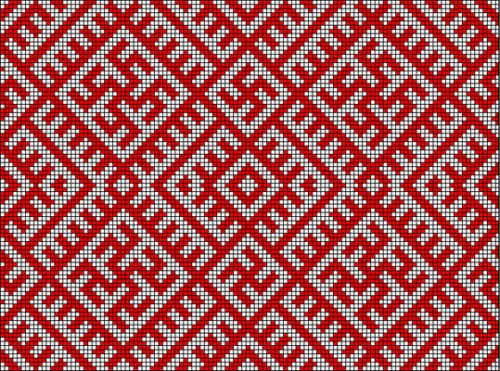 Богородская игрушка
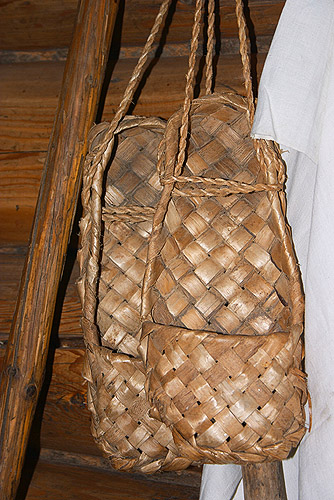 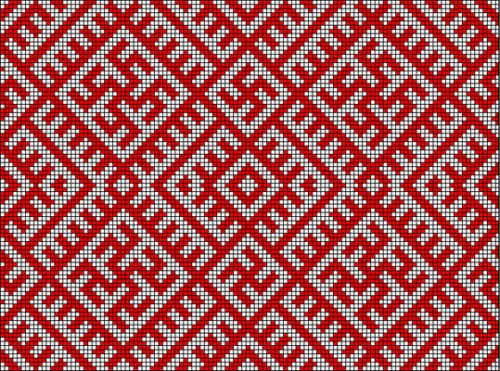 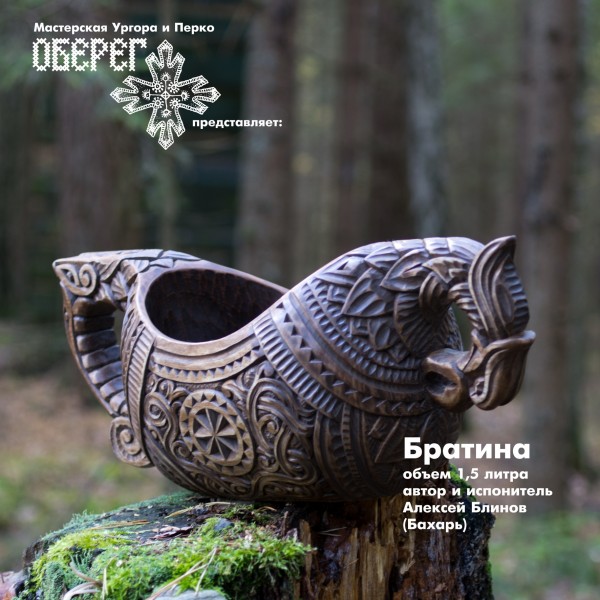 Братина
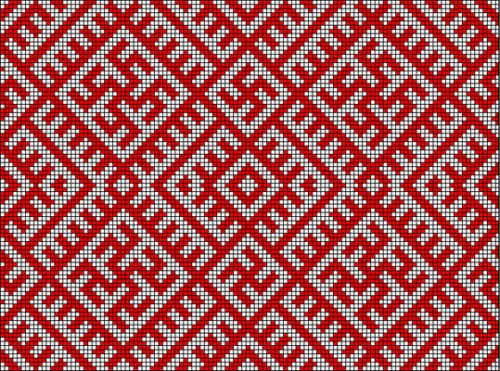 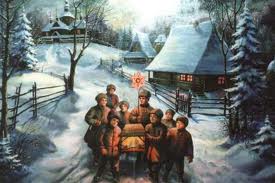 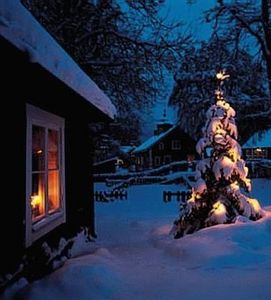 СВятки
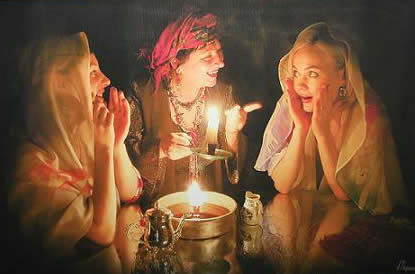 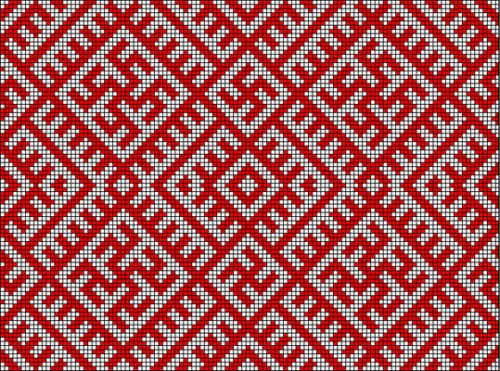 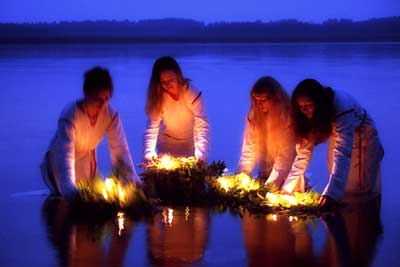 Иван Купала
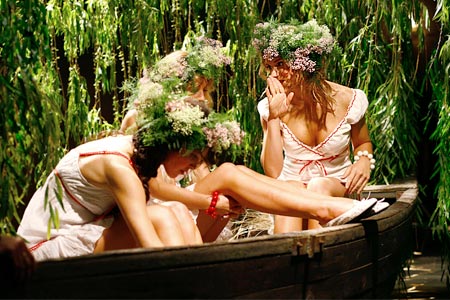 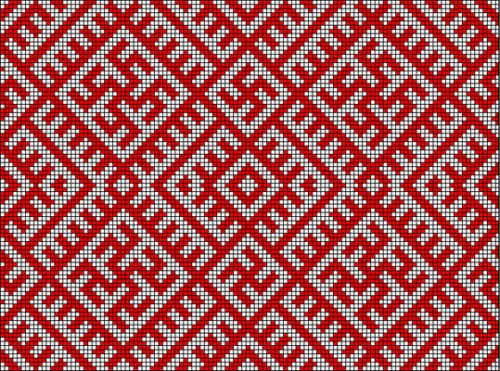 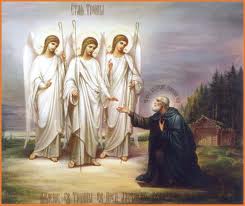 Троица
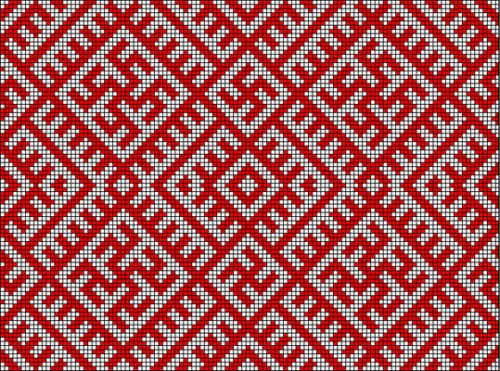 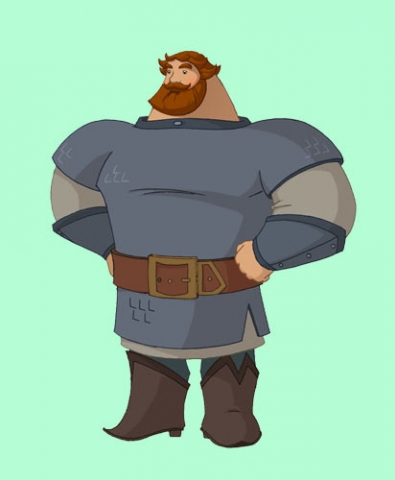 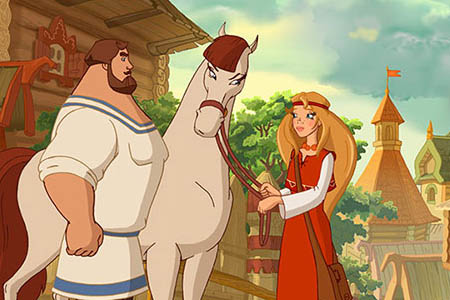 Илья Муромец
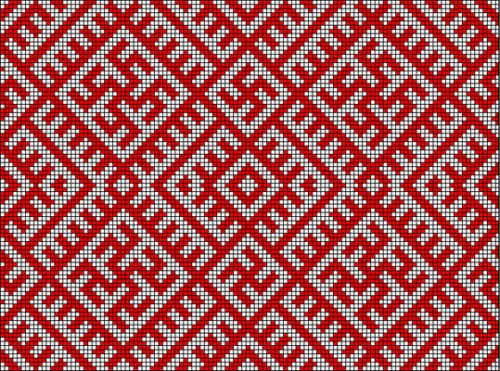 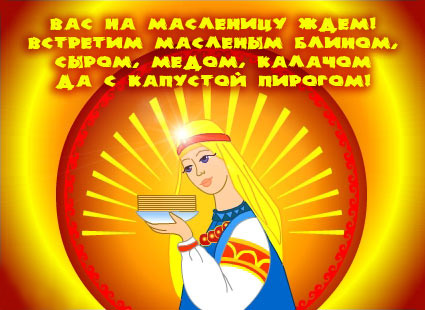 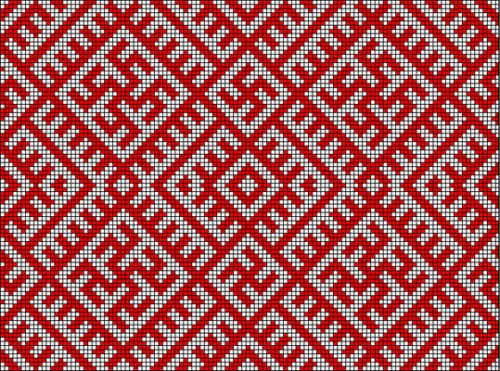 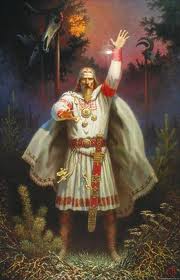 Перун
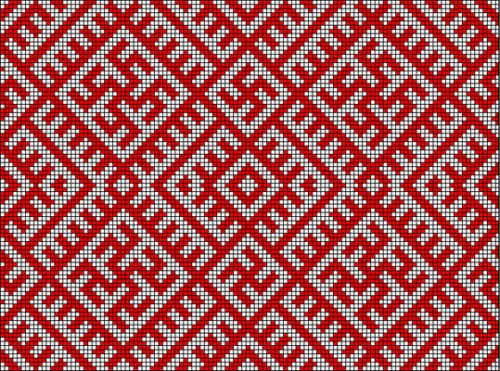 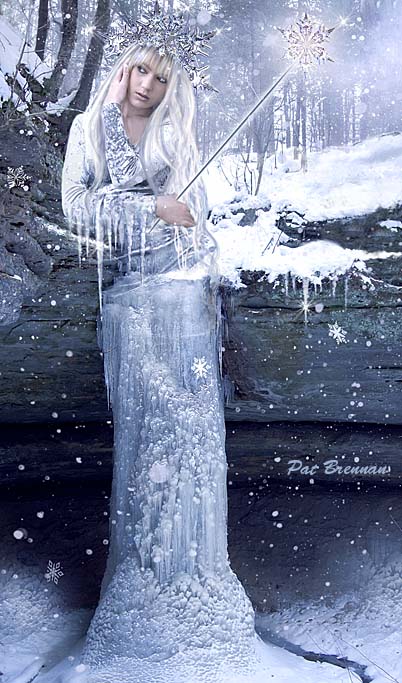 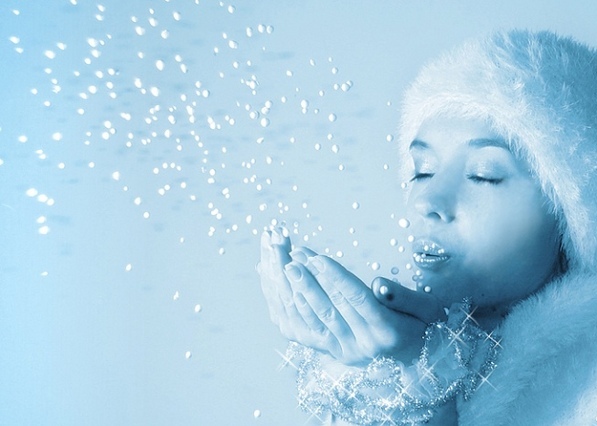 Снегурочка